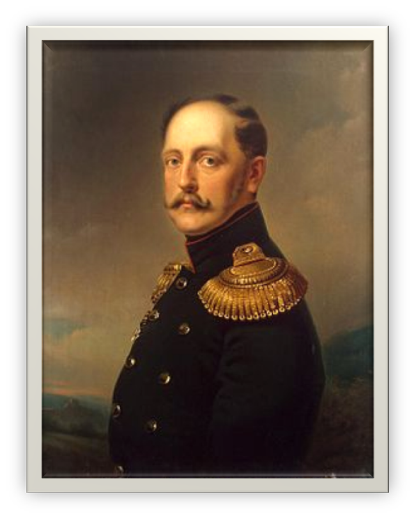 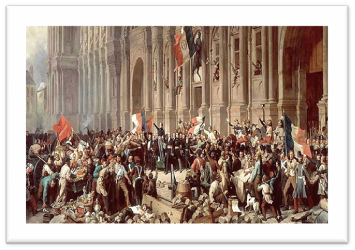 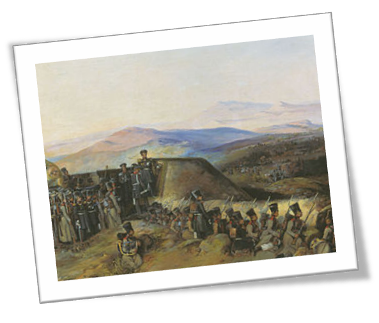 Учитель истории
Саввина И.В.
Направления внешней политики
Ближневосточное
Западноевропейское
1)Усиление влияния в Черноморских проливах.
2)Поддержка национально – освободительного движения на Балканском полуострове.
1) Подавление революционного движения в Европе.
Возвращение к принципам Священного Союза.
Россия – жандарм Европы.
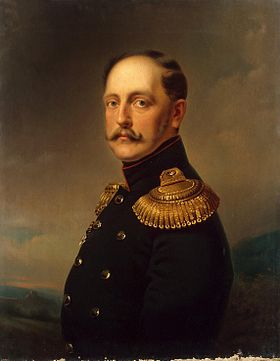 Июль 1830 – революция во Франции. «Мы отброшены на 41 год назад» – брат Николая I, Константин.
    
     Август 1830  -    революция в Бельгии.
    (Королева Анна Павловна, сестра Николая I.)
     
     29 ноября 1830 –     восстание в Польше.
Австрийский посол: «Теперь вы сами заняты у себя дома».
Николай I объявляет своей гвардии о восстании в Польше (1830 г.)
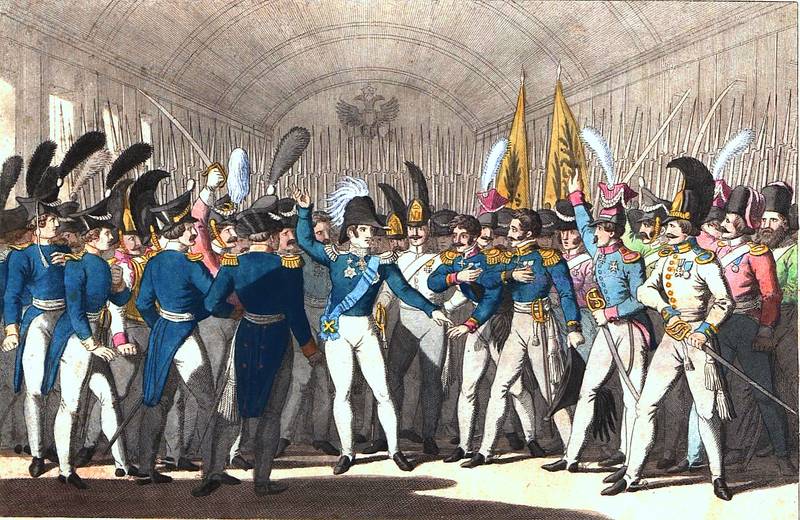 Русско-польская война 1830—1831 годов.
Началось 29 ноября 1830 года и продолжалось до 21 октября 1831 года.
Велось под лозунгом восстановления «исторической Речи Посполитой» в границах 1772 года.
Сейм  принял  акт о низложении Николая и запрете   династии Романовых занимать польский престол.
К концу восстания, армия насчитывала 80.821 человек.
Численность всех войск, которые предполагалось употребить против поляков, доходила до 183 тыс.
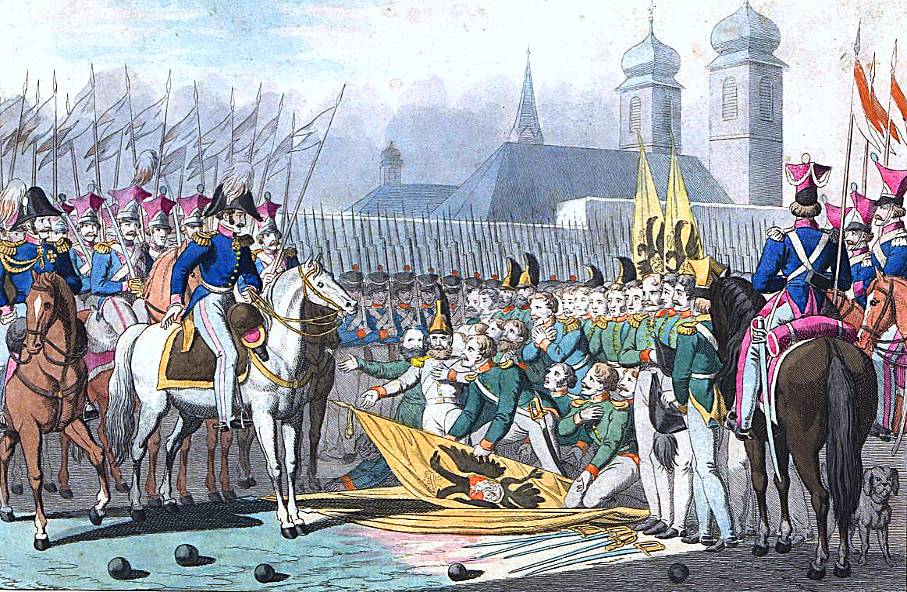 Низложение русских знамён после битвы около Вавра в 1831 году.
Польские повстанцы 1830 – 1831 гг.
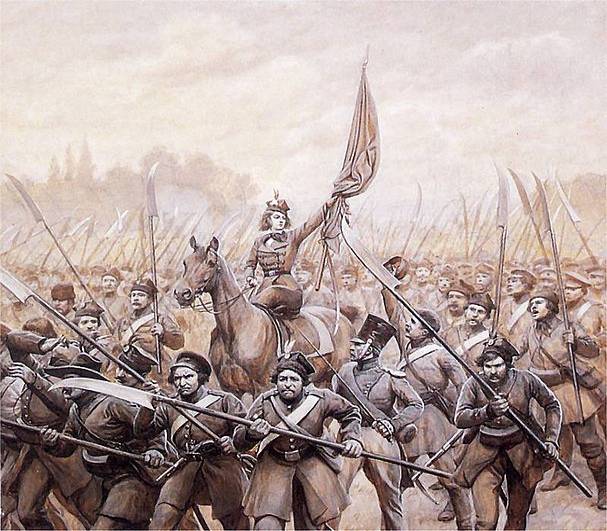 Иван  Фёдорович Паскевич- русский военный деятель,  усмирил восстание в Польше.
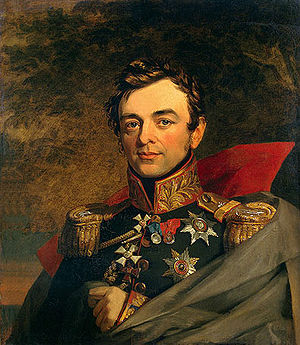 26 августа Паскевич донёс его величеству: «Варшава у ног ваших, польская армия по моему приказу отходит к Плоцку». За эту победу Паскевич был возведён в звание князя Российской империи с титулом светлейшего и наименованием Варшавского.
Русская часть Польши лишена автономии «оккупирована так крепко, что не могла и шевельнуться». (Ф.Энгельс).
Польское восстание спасло европейскую революцию от похода царизма против Франции и Бельгии.
1833 г – Николай I заключил в Берлине договор о взаимопомощи монархам Австрии  и Пруссии.
1848 г. – революция во Франции.
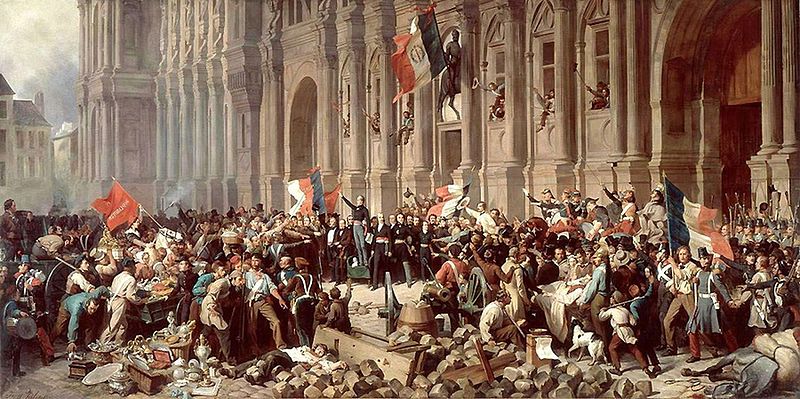 Николай I:«Седлайте коней».
      24 февраля 1848 г.- мобилизация русской армии.
Март 1848  - лето 1849 – революция в Германии.
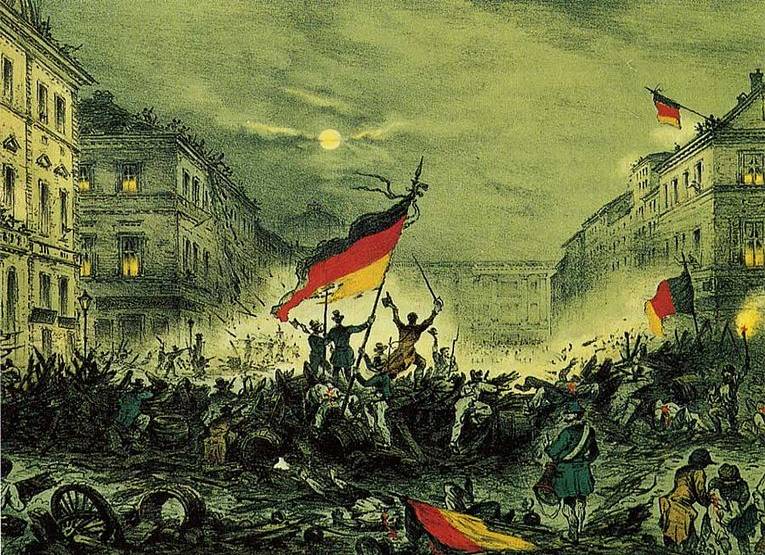 3 марта 1848 — 5 сентября 1849 – революция в Венгрии.
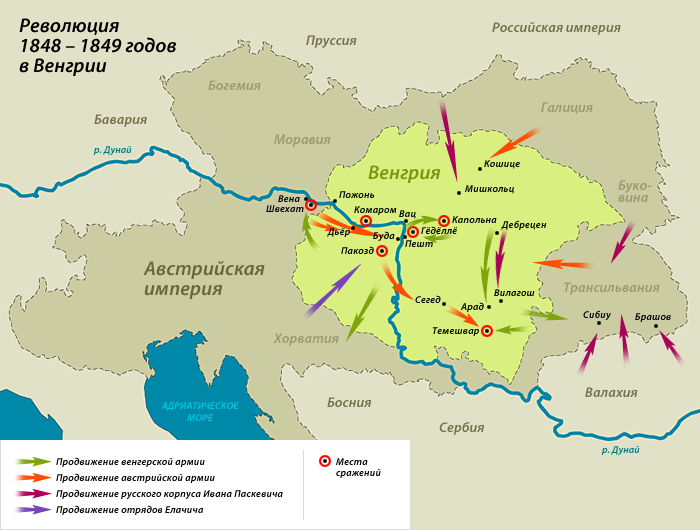 Николай I рассчитывал не только разгромить революцию в Венгрии, но и связать Австрию чувством благодарности, вовлечь в фарватер российской политики.
Победа Венгерской революции, по мнению К.Маркса, могла привести к тому, что Австрия исчезла бы, а Россия отброшена к границам Азии.
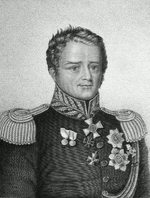 Инструкция И.Паскевичу:
«Не щади каналий»!
Венгерская революция погибла.
Ближневосточное направление.
16 июля 1826 — 10 февраля 1828 русско – иранская война.
Намерение Ирана вернуть земли, утраченные по Гюлистанскому договору.
Закавказский край на момент начала войны (границы указаны согласно Гюлистанскому договору.
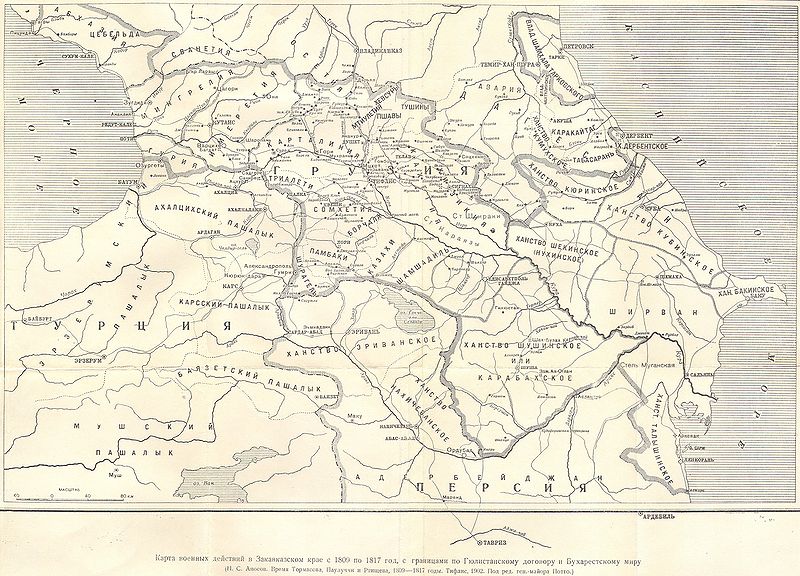 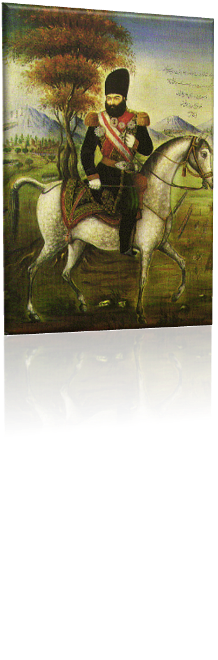 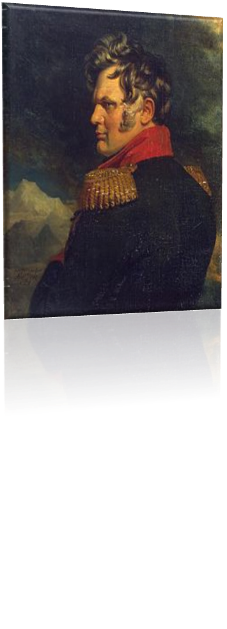 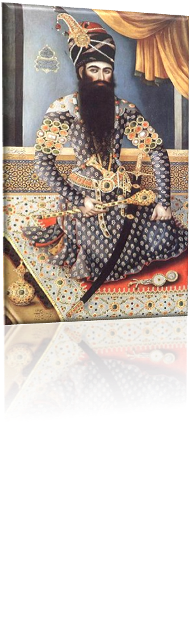 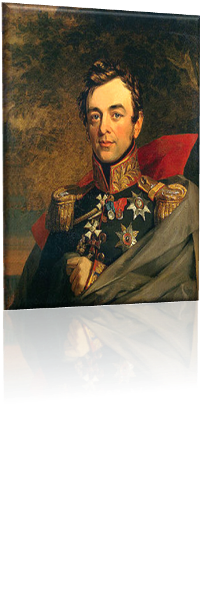 А.П. Ермолов.
И. Паскевич.
Фетх Али – шах.
Аббас Мирза.
Итог войны: Присоединение к России Эриванского и Нахичеванского ханств, подтверждение прав России на территории, приобретённые по Гюлистанскому договору.
Александр Сергеевич Грибоедов - русский драматург, поэт и дипломат. Писатель одной книги,  пьесы «Горе от ума».
Принимал участие в заключении выгодного для России Туркманчайского мирного договора.
 30 января 1829 года  религиозных исламских последователей разгромила русскую дипломатическую миссию, и все её члены были убиты, в том числе и Грибоедов.
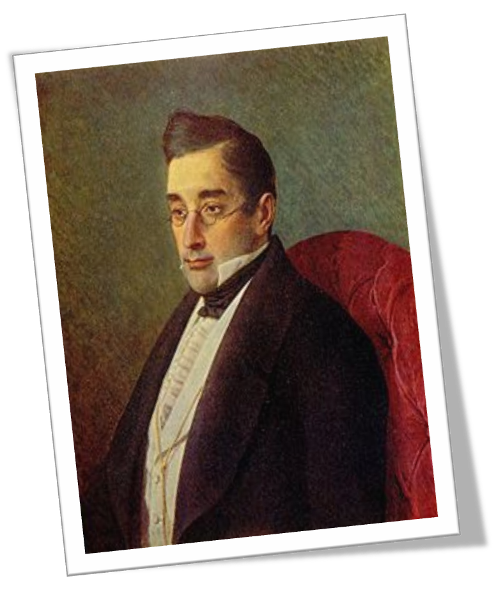 Русско-турецкая война 1828—1829 годов.
Причины: Греческая революция 1821—1830 гг.
Повод: нарушение Аккерманской конвенции, закрытие пролива Босфора.
Театр военных действий
Дунай
Закавказье
Русские военачальники русско- турецкой войны 1828- 1829 г.
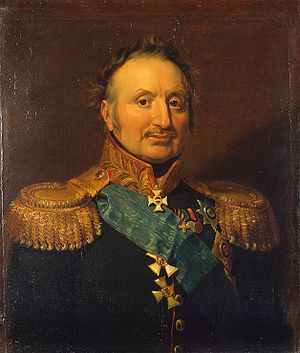 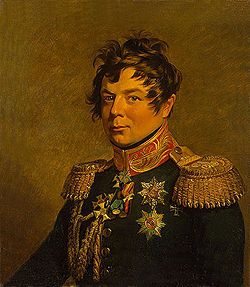 П. Витгенштейн.
И. Дибич (Забалканский).
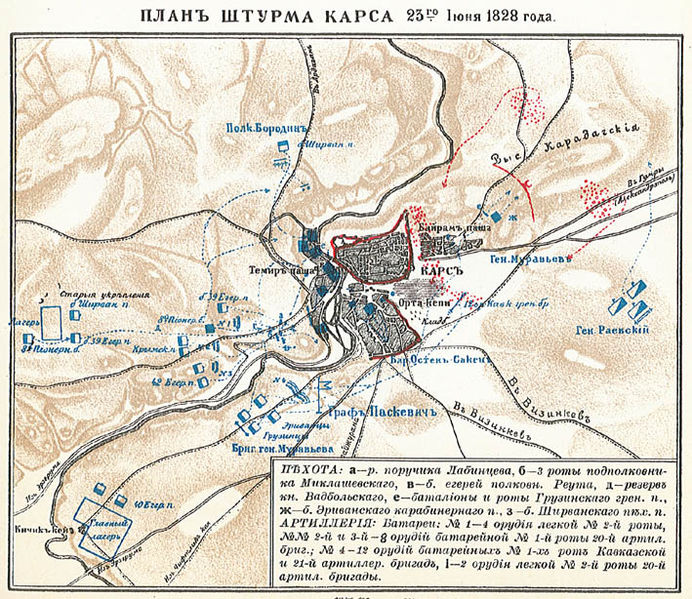 Итоги войны:
2 (14) сентября 1829 года между двумя сторонами был подписан Адрианопольский мир.
К России перешла бо́льшая часть восточного побережья Чёрного моря (включая города Анапа, Суджук-кале, Сухум) и дельта Дуная.
Османская империя признавала российское верховенство над Грузией и частями современной территории Армении.
Автономии Сербии.  Молдавии и Валахии.
1833 – Ункяр – Искелеси: договор России с Османской империей. Установление союзнических отношений.
1841 – Лондонская конвенция восстановила «древнее правило» Османской империи, согласно которому Босфор и Дарданеллы объявлялись в мирное время закрытыми для военных судов всех стран. Россия утратила преимущественное положение в проливах, созданное Ункяр-Искелессийским договором.